SETTING THE TREND: LIBRARIANS AS LEADERS
JUNE 6, 2019
Travel books for young children:
Why write them? 
Why use them in the classroom?
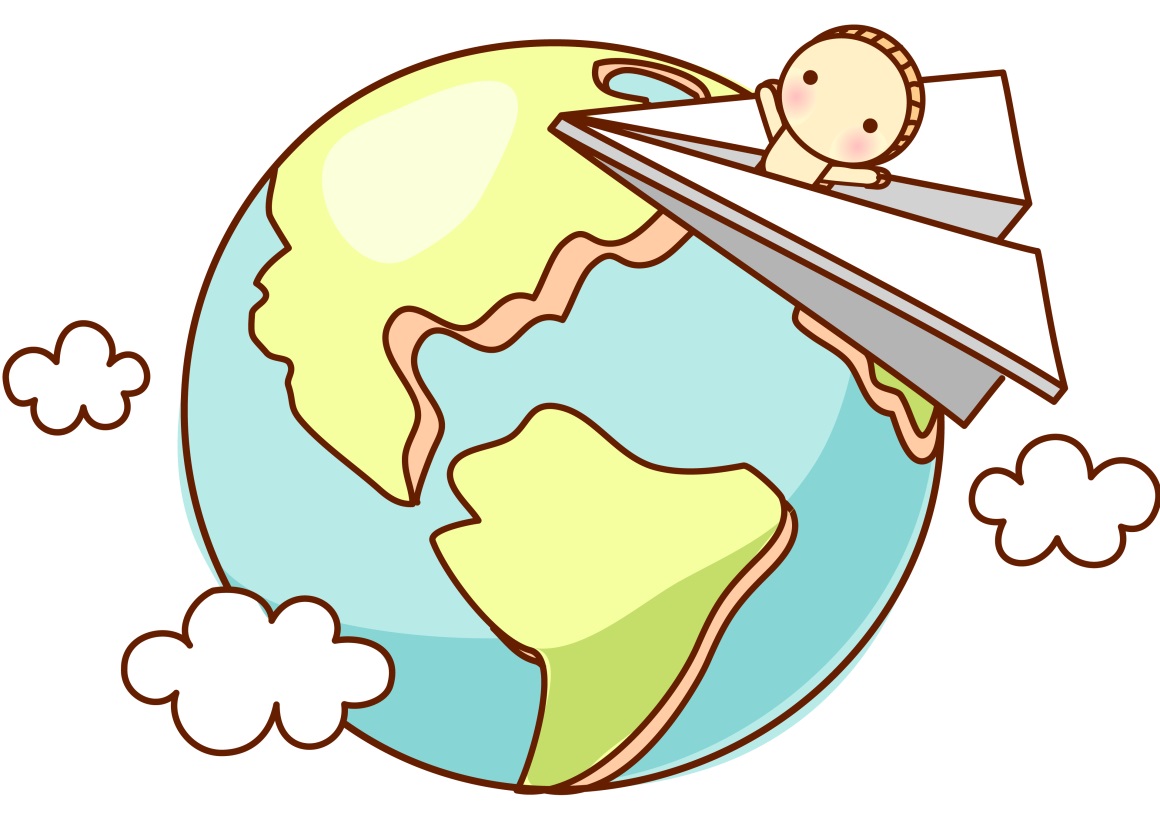 WHY WRITE TRAVEL BOOKS?
WHY USE THEM IN THE CLASSROOM?
SOCIAL STUDIES
HISTORY
Brought to life
LANGUAGE
“Kia Ora” - Have Life , Be Well!
ECONOMICS
What are they known for making?
What toys are popular?

GOVERNMENT
Is there a King or Queen?
Is there a tribal chief?

CULTURE 
What are the customs and norms?
What type(s) music do they listen to?
What treats do kids like?
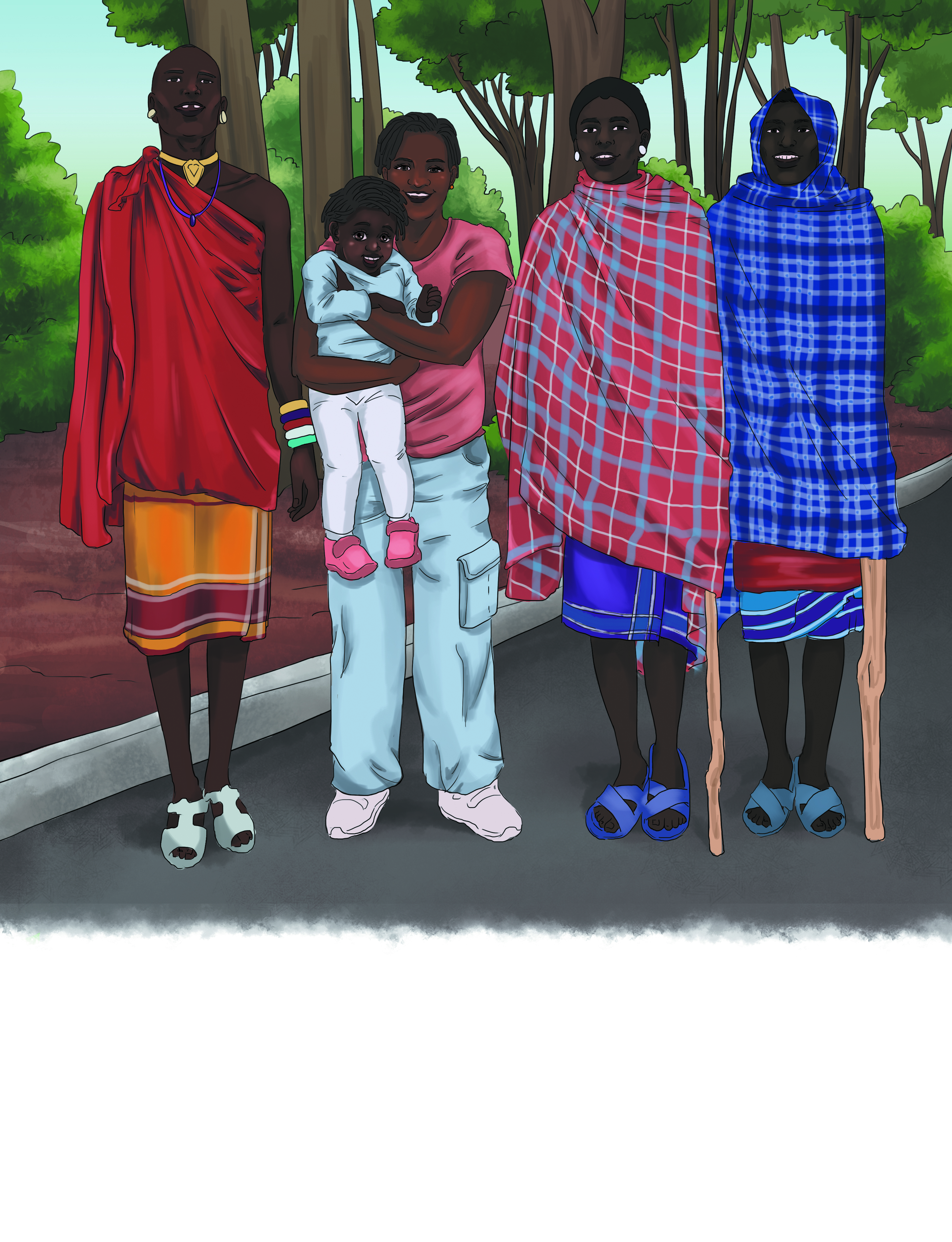 GEOGRAPHY
A cool way to teach about LOCATION and MAPS
Human Geography
Physical Geography
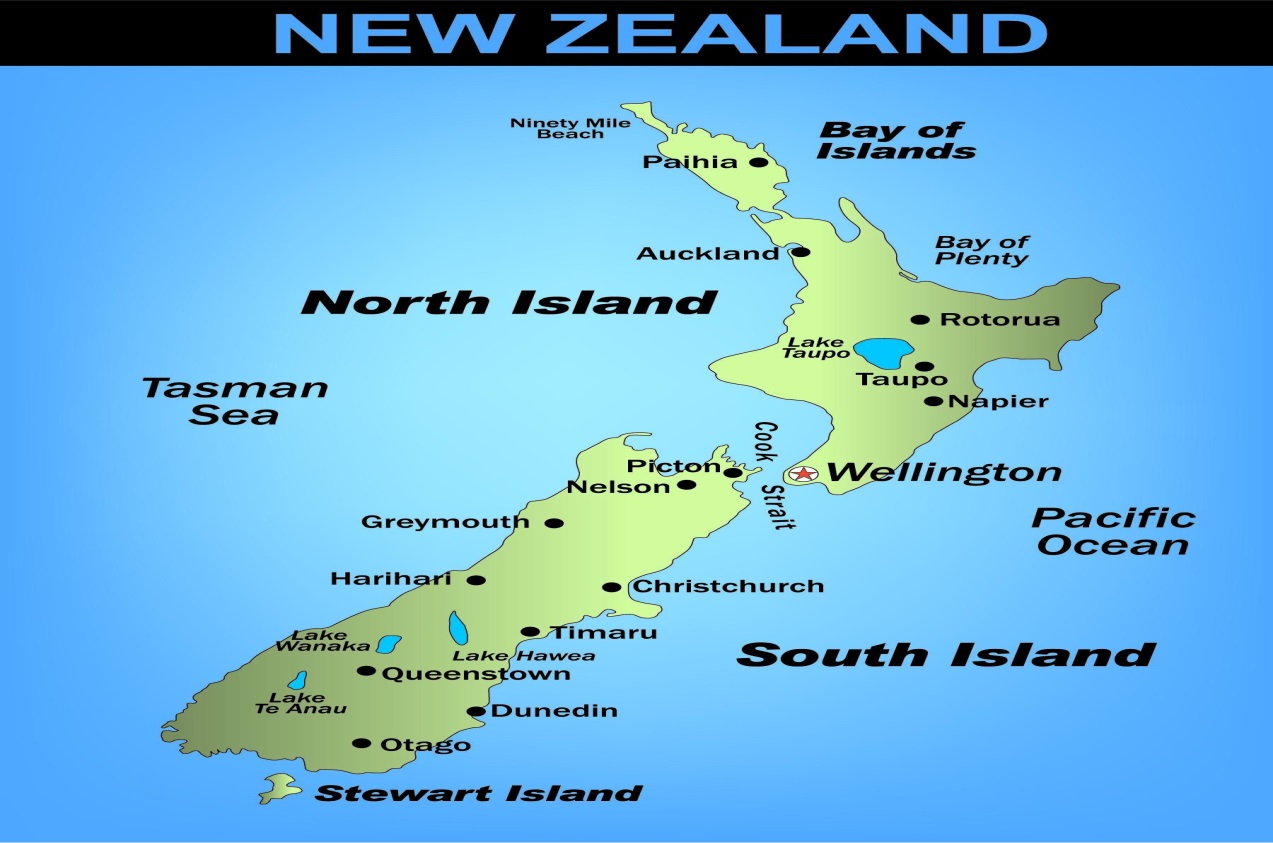 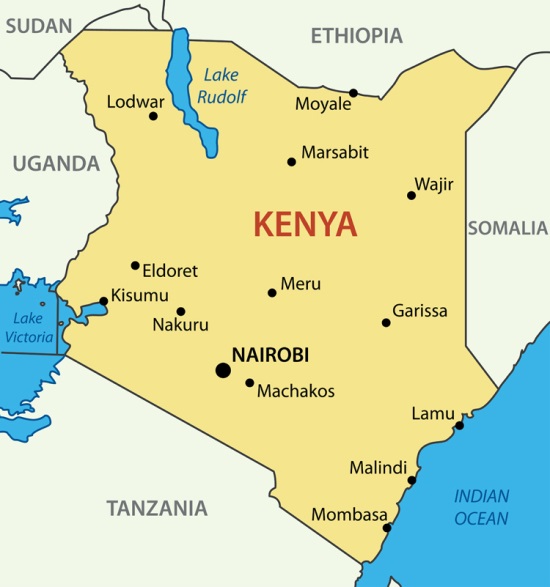 SCIENCE
Animals found only in certain environments
Unique habitats
Giraffe Manor
Kenya
Glowworm cave 
New Zealand
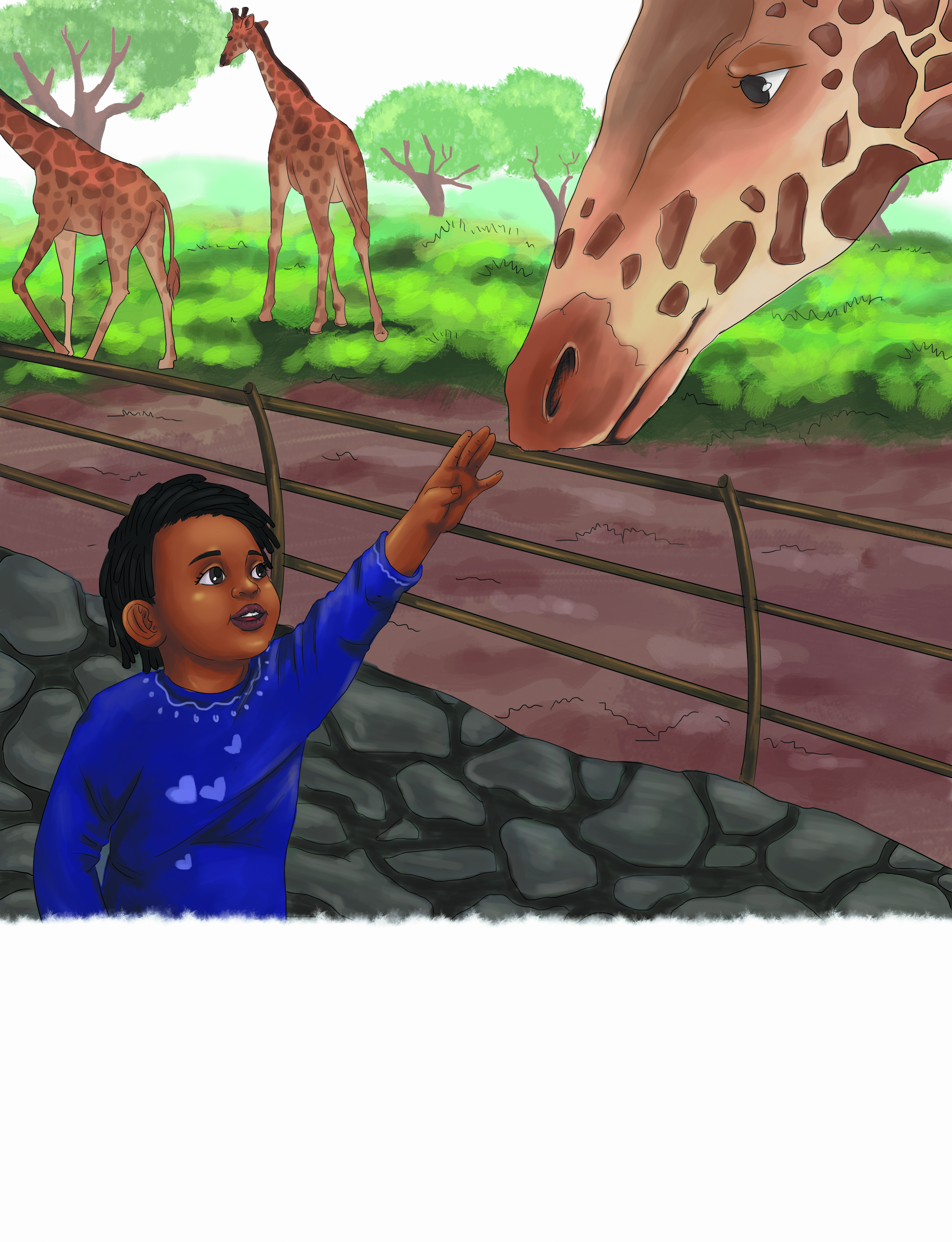 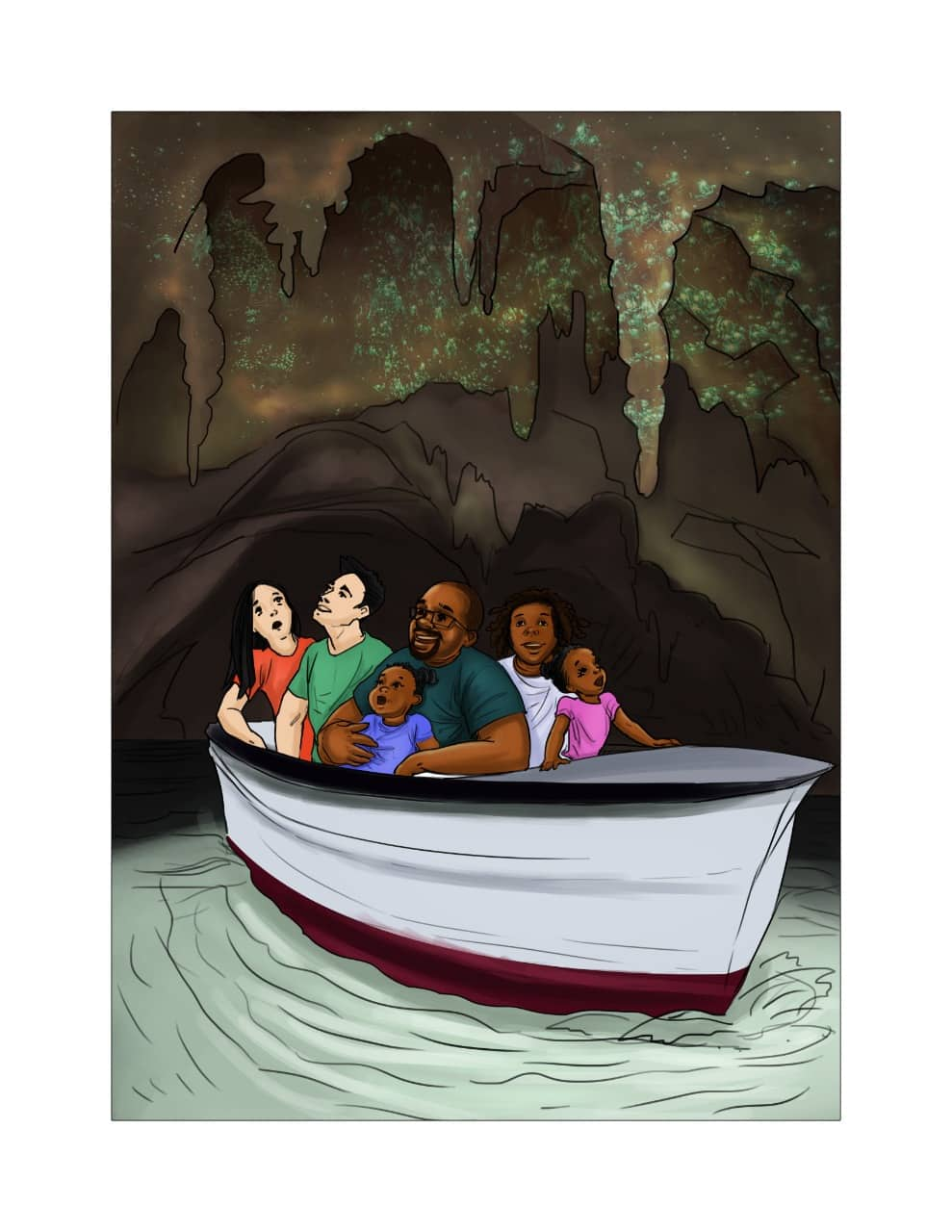 MATHEMATICS
Currency conversion
5 EUROs = ? US Dollars

Metrics system vs. Imperial System
Kilometers (km) vs. Miles

Distance 
How far away is the gelato shop?

Time Zone Changes
Central (CST) to Eastern (EST)
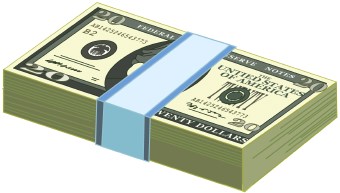 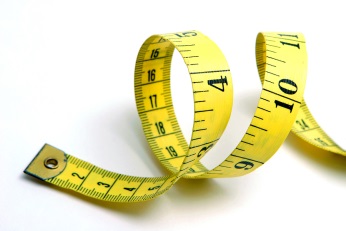 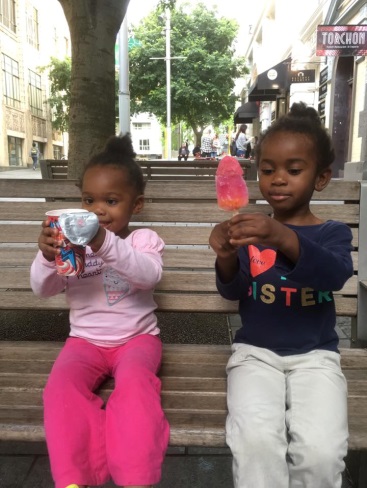 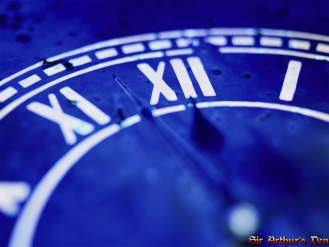 FOLLOW ME
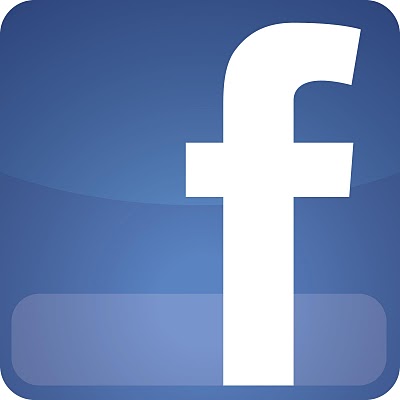 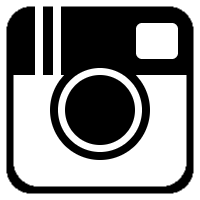 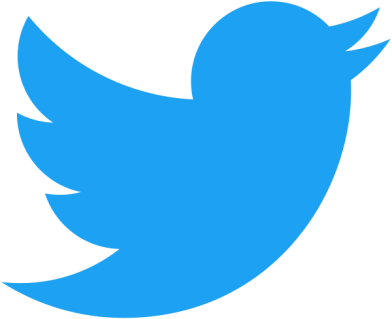 Angie Stubbs, Author
Angiestubbs.com







info@angiestubbs.com

© copyright 2019, Raising Nomads Travel Co.
Author, Agency Stubbs,
All rights reserved.
May be downloaded with credit given to author
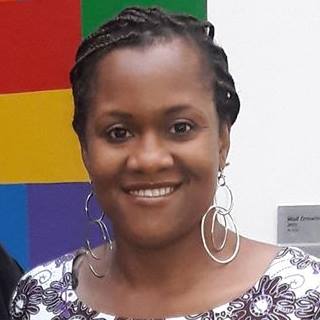